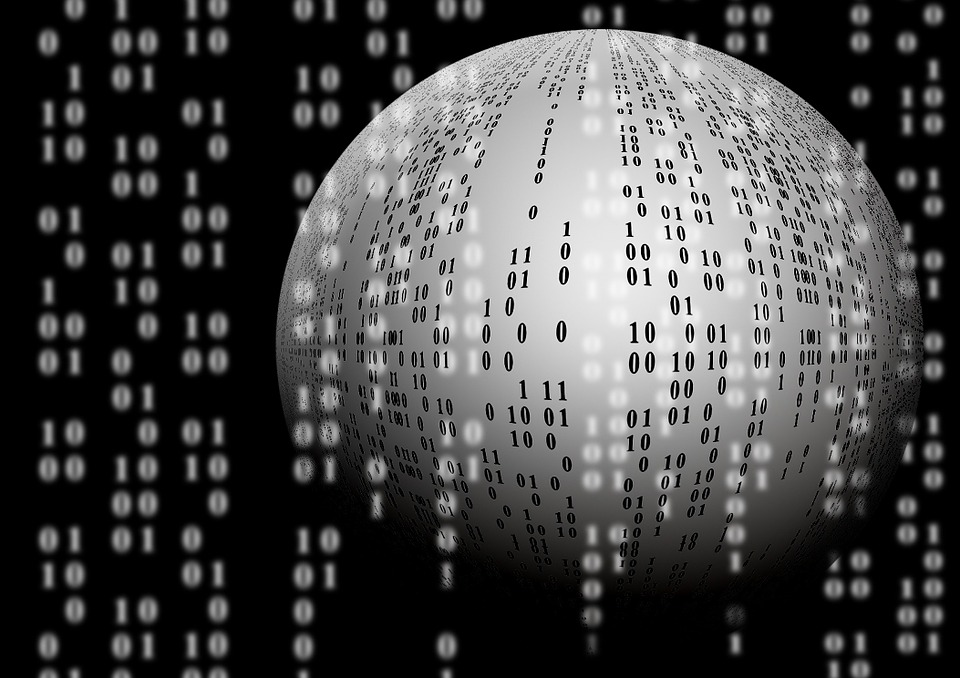 Le langage binaire
Sommaire
C’est quoi?
Comment compter?
Pour les débutants
Les lettres
sitographie
C’est quoi?
binaire : binarius = double en latin.                                        Nos ordinateurs n’utilisent pas le langage décimal mais le langage binaire. deux chiffres :
0= le courant ne passe pas
1= le courant passe
Comment compter?
Pour les Débutants
Les lettres
Chaque lettre correspond à un nombre binaire
Ex: A         65         100001
sitographie
https://www.youtube.com/watch?v=VRdp_vaNRoY
https://www.youtube.com/watch?v=Tp6-w3j2MP4
http://villemin.gerard.free.fr/Wwwgvmm/Numerati/BINAIRE/Debutant.htm
https://ecolevirtuelle.provincedeliege.be/docStatique/elearning/CBock/page_06.htm